Randomization Tests - Beyond One/Two Sample Means & Proportions
Patti Frazer Lock, St. Lawrence University
Robin Lock, St. Lawrence University
Kari Lock Morgan, Penn State 

USCOTS 2019
Randomization Test
Basic Procedure: 
Calculate a test statistic for the original sample.
Simulate a new (randomization) sample under the null hypothesis.
Calculate the test statistic for the new sample.
Repeat 2 & 3 thousands of times to generate a randomization distribution.
Find a p-value as the proportion of simulated samples that give a test statistic as (or more) extreme as the original sample.
Tests in this Breakout
Chi-square goodness-of-fit
Chi-square test for association
ANOVA for means
ANOVA for regression
Cat. vs. Cat.
Cat. vs. Quant.
Quant. vs. Quant.
These all test for a relationship
How do we use the data to simulate samples under this null hypothesis?
No Relationship via Scrambling
Two Quantitative
No Relationship via Scrambling
Two Quantitative
No Relationship via Scrambling
One Categorical
One Quantitative
Two Quantitative
No Relationship via Scrambling
One Categorical
One Quantitative
Two Quantitative
No Relationship via Scrambling
Two Categorical
One Categorical
One Quantitative
Two Quantitative
No Relationship via Scrambling
Two Categorical
One Categorical
One Quantitative
Two Quantitative
What Statistic?
We can scramble to simulate samples under a null of “no relationship”. What statistic should we compute for each sample?
Chi-square for Association:
Let technology take care of calculations
ANOVA for Means:
ANOVA for Regression:
Example #1: Which Award?
If you could win an Olympic Gold Medal, Academy Award, or Nobel Prize, which would you choose?
Do think the distributions will differ between male and female students?
Is that an unusually large value?
Randomization for Awards
Time for technology…
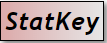 http://lock5stat.com/statkey
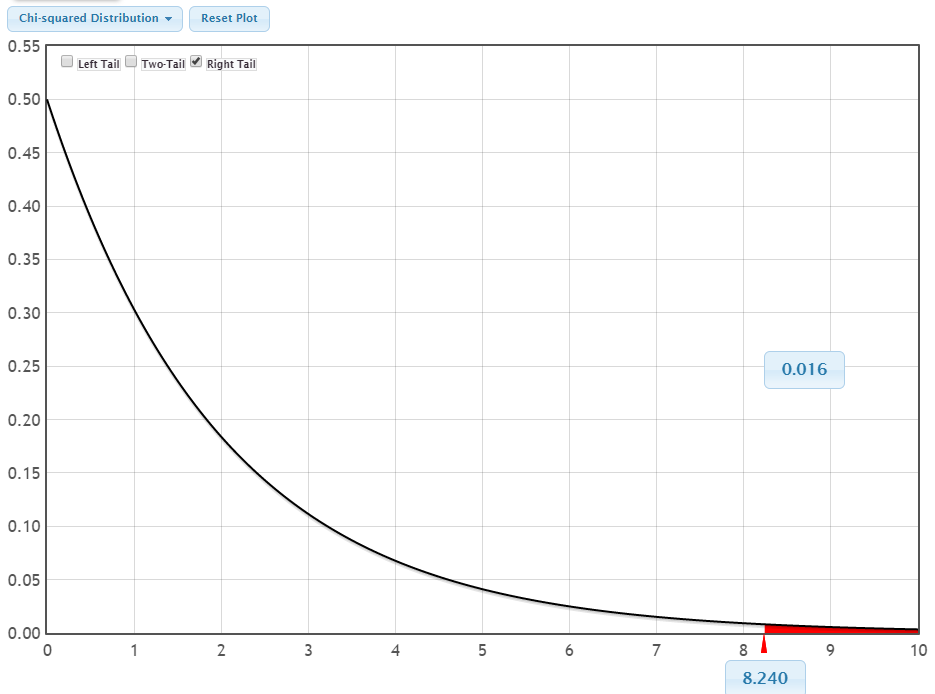 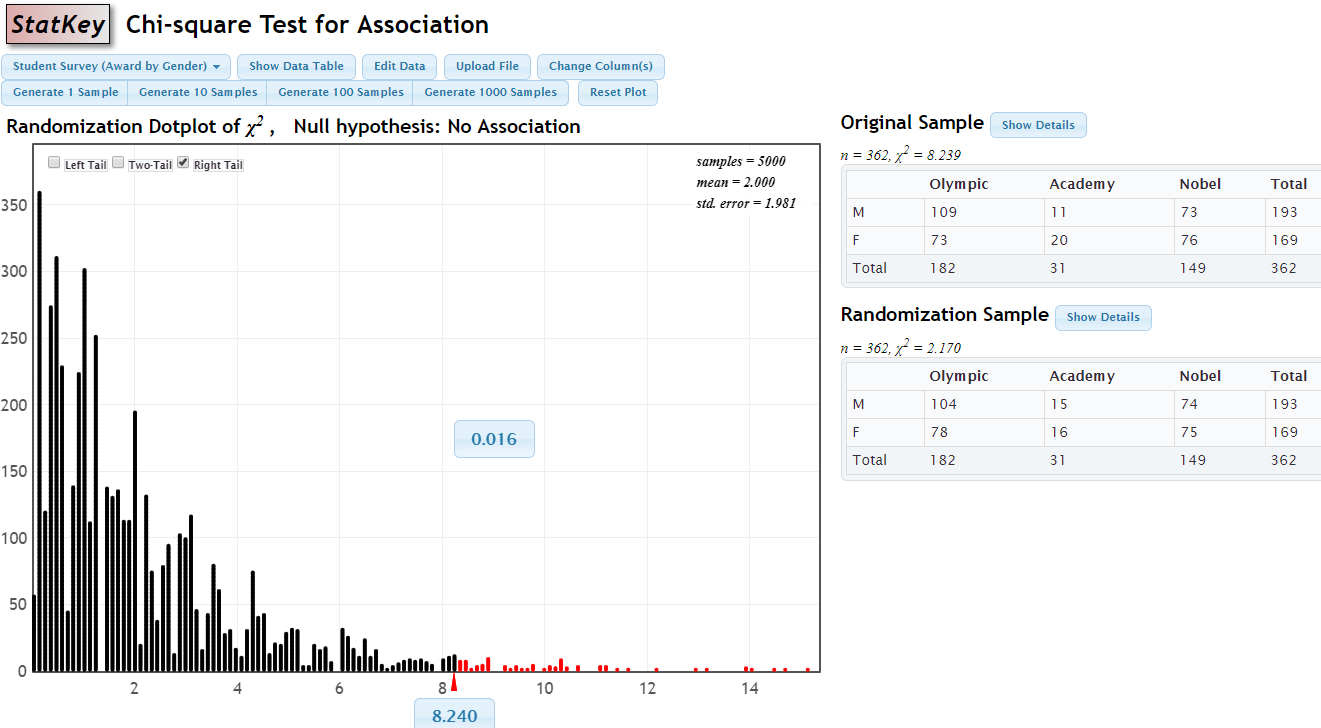 Example #2: Sandwich Ants
Experiment: 
Place pieces of sandwich on the ground, count how many ants are attracted.  Does it depend on filling?
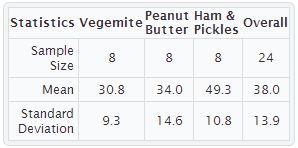 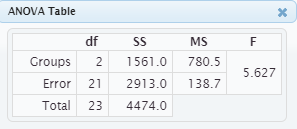 Favourite Experiments: An Addendum to What is the Use of Experiments Conducted by Statistics Students?  Margaret Mackisack   
http://www.amstat.org/publications/jse/v2n1/mackisack.supp.html
Randomization for Ants
Write the 24 ant counts on cards.
Shuffle and deal 8 cards to each sandwich type.
Construct the ANOVA table and find the F-statistic. 
Repeat 1,000’s of times to get a distribution under the null.
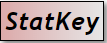 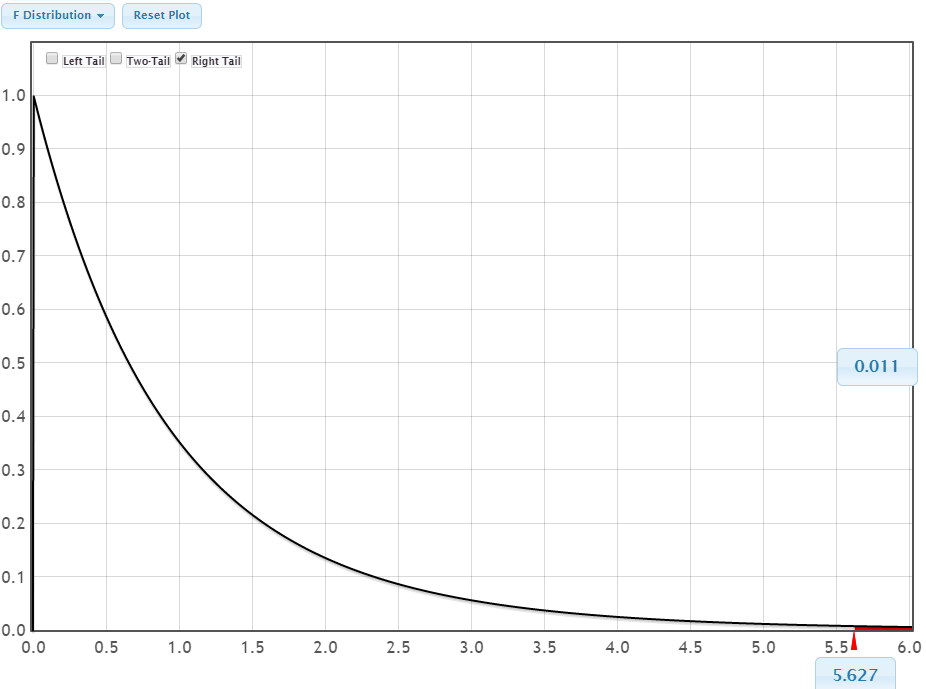 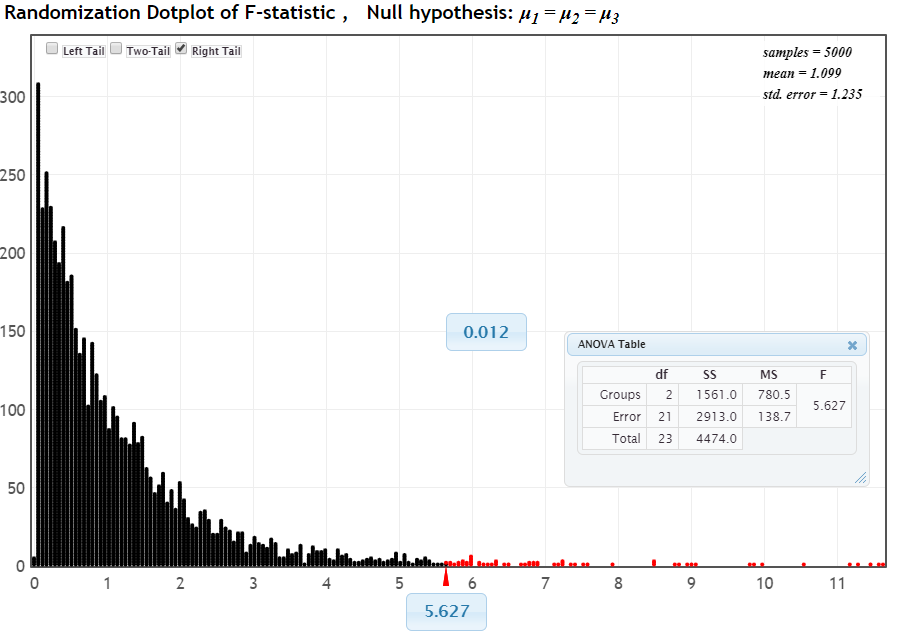 Example #3: Predicting NBA Wins
Predictor: PtsFor (Points scored per game)
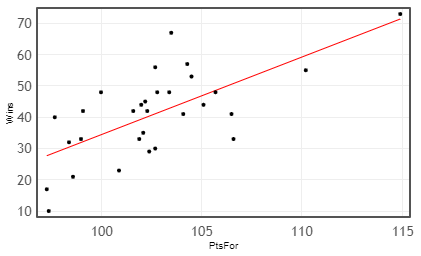 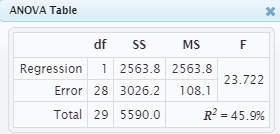 Randomization for NBA Wins
Put the 30 win values on cards. 
Shuffle and deal the cards to assign a number of Wins randomly to each team. 
Compute the F-statistic when predicting Wins by PtsFor based on the scrambled sample. 
Repeat 1,000’s of times to get a distribution under the null.
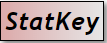 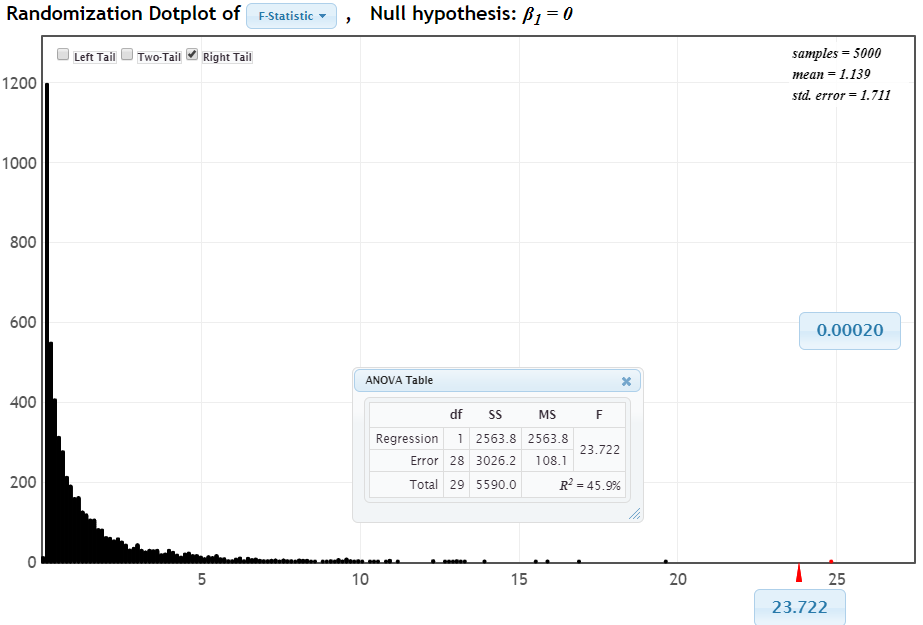 Example #4: Rock, Paper, Scissors
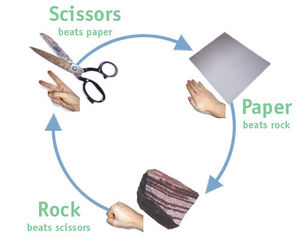 Play best of three games each.
Record counts for all choices.
n=216
Let p1, p2, p3 be the respective population proportions
Randomization for RPS
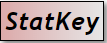 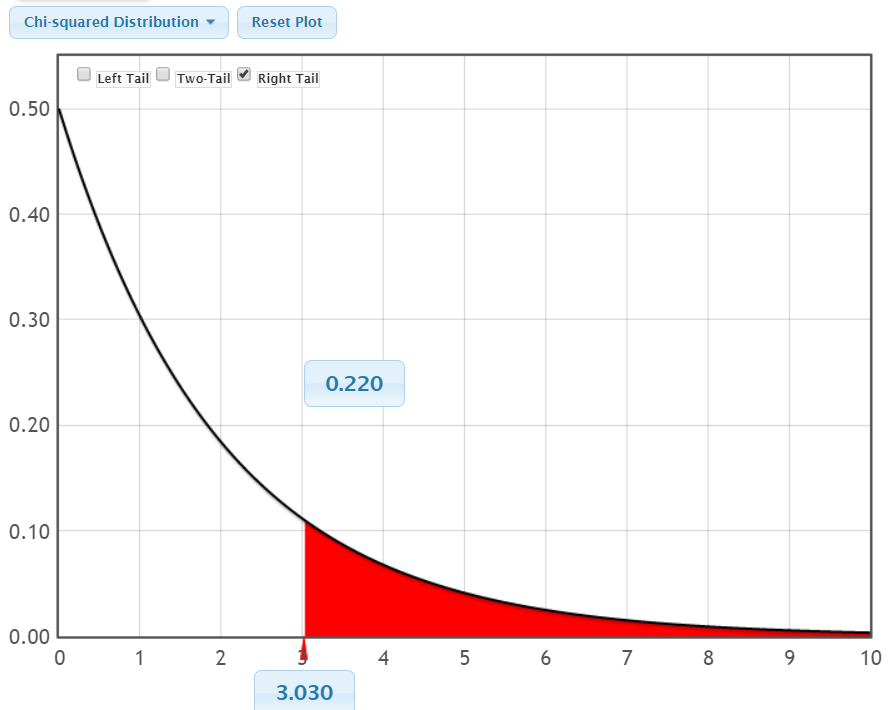 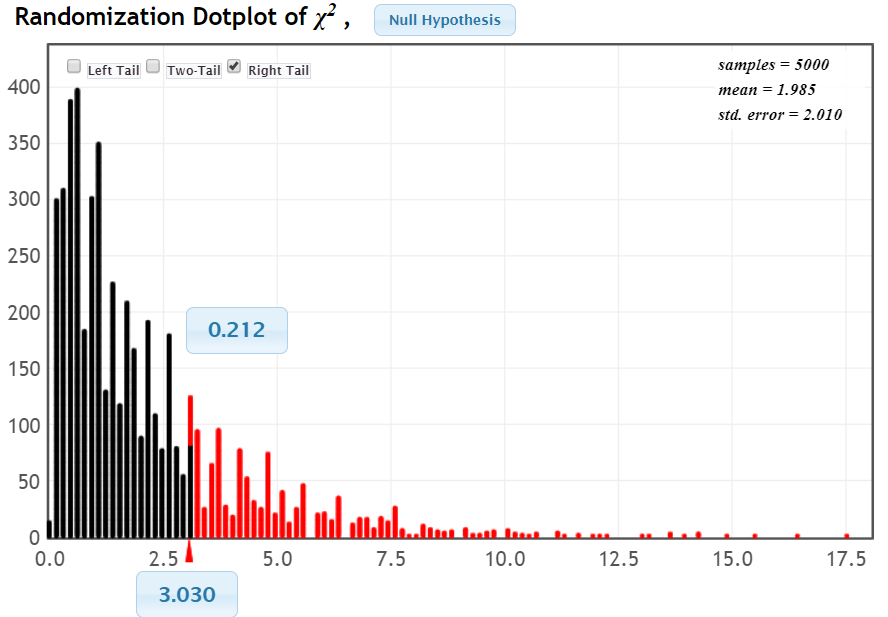 What Statistic?
Chi-square for Association:
ANOVA for Means:
ANOVA for Regression:
If we were ONLY using randomization, would we still use these?
What Statistic?
But StatKey doesn’t do that statistic...
library(mosaic)
rand_dist=do(5000)*statistic(randomize(data))
SSqs=do(5000)*anova(lm(sample(y)~x,data=db))
library(infer)
rand_dist <- data %>%
  specify(y ~ x) %>% 
  hypothesize(null = "independence") %>%
  generate(reps = 10000, type = "permute") %>%
  calculate(stat = STATISTIC)
Thank you!QUESTIONS?
Patti Frazer Lock: plock@stlawu.edu 
Robin Lock: rlock@stlawu.edu
Kari Lock Morgan: klm47@psu.edu 

Slides posted at www.lock5stat.com